Kompetenzsteigerung durch Kommunikation und Kooperationim Fach MathematikSekundarstufe II
Sprengel-Fortbildung
© 2010 Silke Göttge, Christof Höger
Geplanter Verlauf
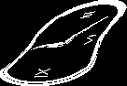 Einführungsvortrag Kommunikation Theorie und Praxis
Arbeitsphase mit anschließendem Feedback KooperationKompetenzen abstimmen, Baustein vorbereiten
GesprächsrundeKompetenzen stärken, echte Kommunikationsanlässe
Kompetenzstärkung Kompetenzchecks
Einstimmung (1)
Lehrer haben zu großen Redeanteil in der Stunde
Lernende sprechen selten in ganzen Sätzen
	kommunizieren ist eine wichtige aber nicht trivialeKompetenz
Kommunizieren zielt auf den Austausch zwischen Menschen mit unterschiedlichen Zielen, Mitteln und Inhalten
[Speaker Notes: Orientierung am Einstiegsreferat vonHeidi Buck und Hans Freudigmann (SSDLTÜ)]
Einstimmung (2)
Als Kulturtechnik ist Mathematik im hohen Maße zumKommunikationsinstrument geworden 

Laien und Fachleute müssen bei der Aushandlung gesellschaftlicher Entscheidungen über die Mathematik in Diskurs treten können
Man kann nicht nicht kommunizieren

Kompetenzorientierung als Aufhänger, um über Mathematikunterricht nachzudenken
[Speaker Notes: Orientierung am Einstiegsreferat vonHeidi Buck und Hans Freudigmann (SSDLTÜ)]
Kompetenzmodell
Anforderungsbereiche (Reproduzieren, Zusammenhang herstellen, Verallgemeinern und Reflektieren)
Leitideen (Zahl, Algorithmus, Variable, Messen, Raum und Form, Funktionaler Zusammenhang, Daten und Zufall, Vernetzung, Modellieren)
Mathematische Kompetenzen (argumentieren, Probleme lösen, modellieren, Darstellungen verwenden, mit Mathematik symbolisch, formal und technisch umgehen, kommunizieren)
Kommunikation im Bildungsplan
Sachverhalte mithilfe von Sprache, Bildern und Symbolen beschreiben und veranschaulichen; die Fachsprache angemessen verwenden
In Kontexten argumentieren und systematisch begründen
Dialoge führen; auf Einwände eingehen und Gegenargumente entwickeln
Lern- und Arbeitsergebnisse verständlich und übersichtlich in schriftlicher und mündlicher Form präsentieren
Nach-
richt
Die vier Seiten einer Nachricht
ich
du
Sachinhalt
Selbst-
offenbarung
Appell
Sender
Empfänger
Beziehung
wir
[Speaker Notes: Wir stellen in diesem Vortrag drei Kennzeichen / Dimensionen des kompetenzorientierten Mathematikunterrichts in den Vordergrund und beziehen uns dabei auf empirische Unteruchungen und Auslegungen von Prof. Dr. Klieme (Deutsches Institut für Internationale Pädagogische Forschung, Universität Frankfurt), die er u. a. bei einem Vortrag  auf dem Kongress „LehrerBildung für die Zukunft“ am 23./24. März 2007 in Tübingen gehalten hat. Ganz entsprechende Auslegungen findet man auch bei H. Meyer (Was ist guter Unterricht?), auf die wir am Ende dieses Vortrags und auch in anderen Modulen eingehen werden. Im Vordergrund stehen drei Dimensionen, nämlich die effiziente Klassenführung und das unterstützende Unterrichtsklima als Grundlage für eine fachspezifische kognitive Aktivierung.]
Kommunikationsformen (1)
Mathematisches Argumentieren
	- fokussiert auf inhaltliche Aspekte 
	- um andere zu überzeugen
	- um seinen Standpunkt zu rechtfertigen
Modellieren
	- Entscheidungen treffen
	- Vereinfachungen vornehmen
	- Angemessenheit beurteilen
Kommunikationsformen (2)
Problemlösen 
	- gemeinsam wirkungsvoller
	- Austausch von Strategien
	- gemeinsames Erstellen eines Produkts
Präsentieren und Darstellen
	- meist einseitige, oft institutionalisierte  Kommunikation mit dem Ziel des Informierens
	- Visualisieren
Regeln für ein Klassengespräch
keiner stellt Suggestivfragen
jeder bemüht sich darum, die eigenen Gedanken so genau wie möglich zu formulieren
jeder bezieht sich so gut wie möglich auf die Beiträge der anderen
bereits Gesagtes wird nur wiederholt, um weiter darauf aufbauen oder die eigene Position davon abzugrenzen
Anforderungen (1)
Eine zur Kommunikation anregende Aufgabe
ist hinreichend anspruchsvoll und komplex, so dass die Lernenden ihren Weg zur Lösung bzw. ihre Probleme mit der Aufgabe anderen in der Gruppenarbeit schildern können,
ist herausfordernd, so dass die Lernenden einen Sinn darin sehen, mit anderen die Wege, Strategien und ggf. Ergebnisse zur Aufgabe zu diskutieren und zu überprüfen,
Anforderungen (2)
Eine zur Kommunikation anregende Aufgabe
lässt eine Vielfalt unterschiedlicher Lösungswege zu,
kann auf unterschiedlichen Niveaus gelöst werden,
fokussiert auch auf Vorstellungen als zentralen Bestandteil mathematischen Denkens

(nach Daniela Götze, Franzbecker 2007)
Zur Kommunikation anregen
Erkläre deine Überlegungen mit Skizzen
Schreibe deinen Lösungsweg auf
Bergründe deine Lösungen
Kontrolliere die Angaben, schreibe auf, welche Fehler passiert sind
Erkläre bei zwei vorgegebenen Lösungswegen, wie beide vorgegangen sind und warum sie zum selben Ergebnis gekommen sind
Kommunikationsebenen
Schüler-SchülerLernen durch Lehren
	Gegenseitig Aufgaben stellen
	Masteraufgaben
Schüler-Lehrer
	Lehrer als Experte (auch für Lernprozesse)
	Fragenkultur (Schüler müssen fragen)
	Lehrer als Moderator 
Lehrer-Lehrer
Kooperationsebenen
Schüler-SchülerHausaufgaben, Klausurvorbereitung, Projekte
Schüler-Lehrer
	GFS, Binnendifferenzierungsphasen
Lehrer-Lehrer
	Stoffverteilungspläne, Vor-  und Nachbereitung
	Baustein an Lehrer gebunden (Vorbild NWT)
	Klausuren, Arbeitsblattfundus (WADI)
	… und mehr!